Pardubické štěBETÁní
FINÁLE
25.11.2015

DDM Beta Pardubice
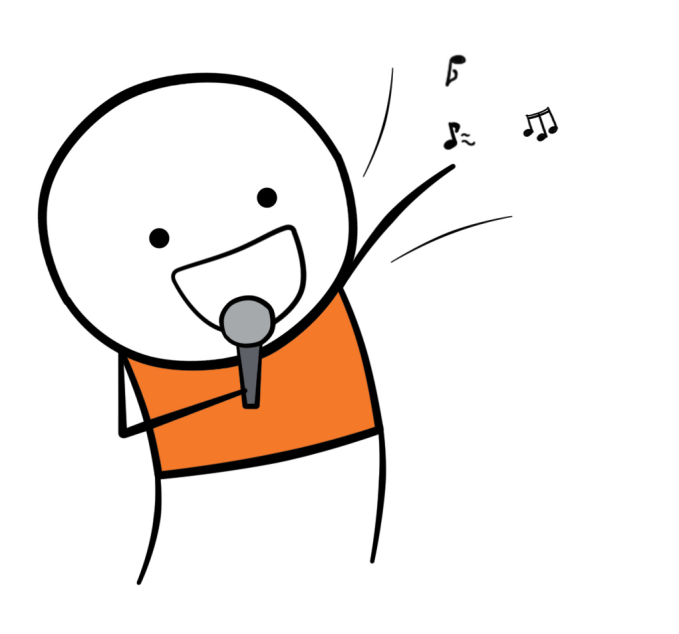 Do finále Pardubické štěBETÁní postoupilo ze školního kola 6 dětí.
V 1.kategorii nás reprezentovala Nelinka Pivokonská z 1.třídy, v 2. kategorii jsme měli  2 reprezentanty: Terezku Šípovou a Viktora Pulpána z 2. třídy a v té nejpočetnější 3. kategorii nás zastupovaly Isabelka Neumannová, Verunka Kindlová a Barča Zemánková ze 3. třídy.
FOTO
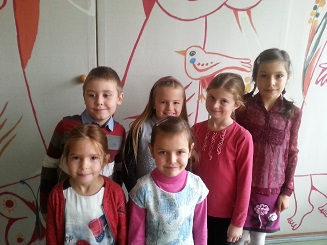 Na úvod nesmí chybět foto celé naší výpravy.
1. kategorie
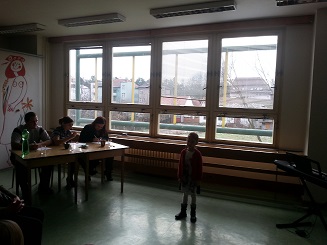 Jako první nám zazpívala Nelinka Pivokonská.
2. kategorie
Terezka Šípová a Viktor Půlpán nás reprezentovali v 2. kategorii.
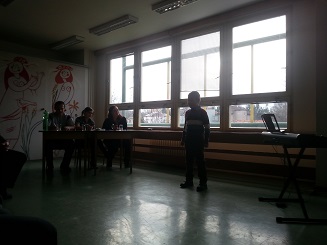 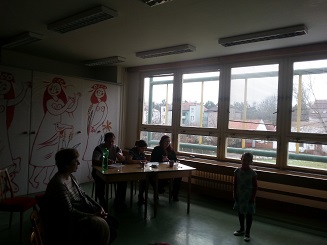 Viktor se umístil na 4. – 11. místě a Terezka vybojovala krásné 
3. místo.
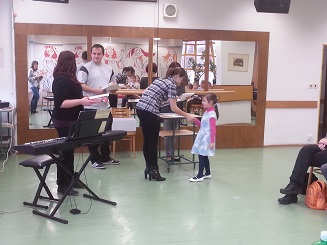 3. kategorie
Poslední kategorie byla nejpočetnější a naše holky měly velkou konkurenci.
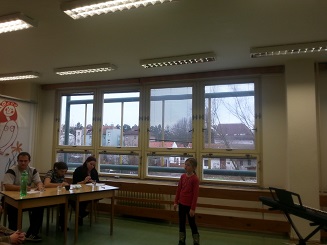 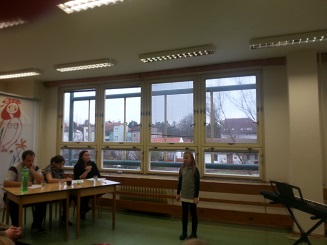 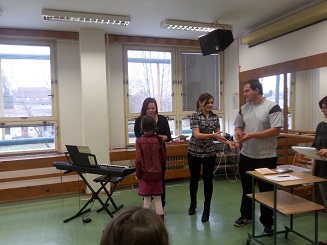 Barunka s Verunkou skončily na 4. – 17. místě a Isabelka vybojovala krásné 3. místo.
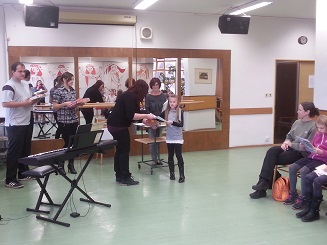 Všem soutěžícím patří velký potlesk za statečnost a výborný výkon. Každý ze soutěžících si odnesl vánoční perníček a malou pozornost. Ti nejlepší si odnesli věcné ceny. 
Důležité ovšem bylo, že si děti hezky zazpívali a výtečně se vypořádali s patřičnou trémou. 
Všichni se už dnes těšíme na další ročník této příjemné pěvecké soutěže.